Native Symbols in the Modern World
Exploring symbolism in Native American culture
Essential Question
How is symbolism used in Native American culture?
Lesson Objectives
Analyze the significance of symbolism within Native American culture and their regalia.
Research a Native American author and their tribe.
Compare and contrast Native American symbolism in the written word vs. visual arts.
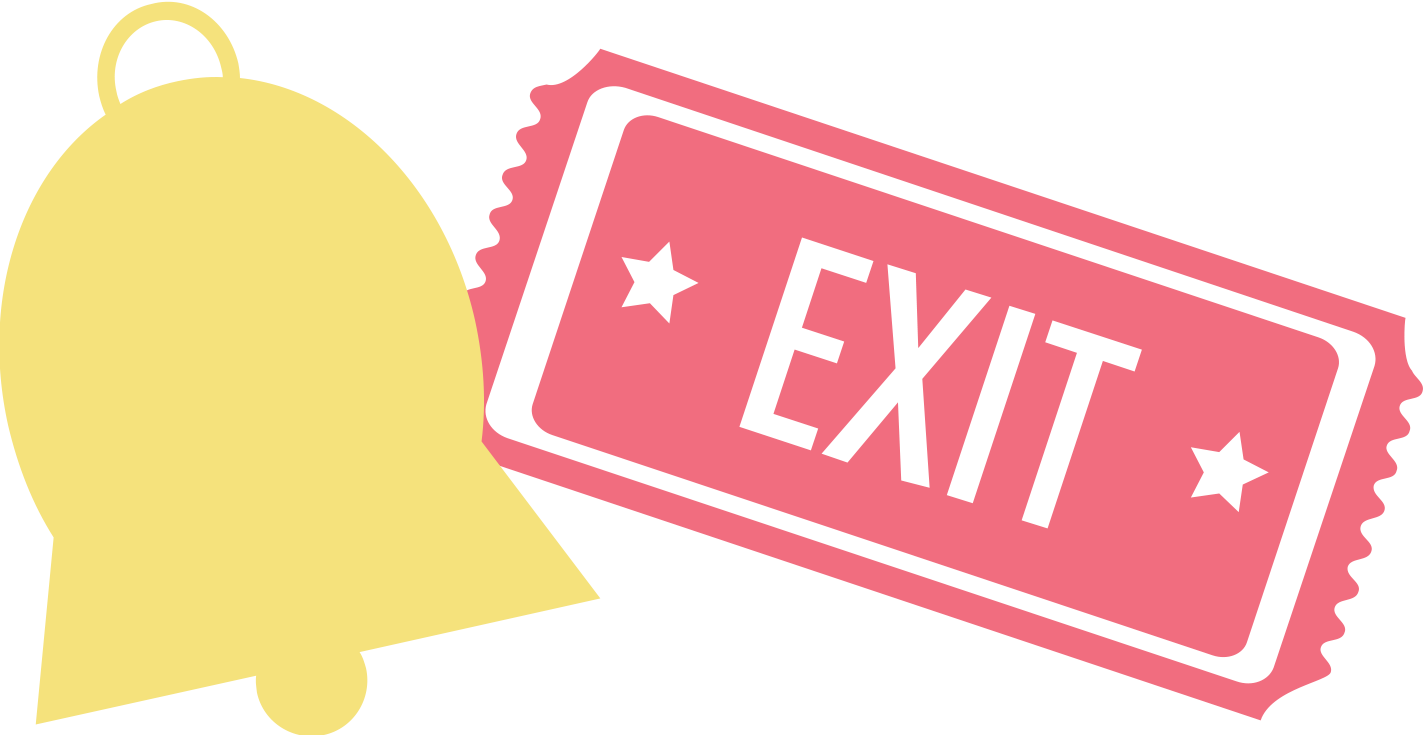 Bell Ringer
As we watch the video, create a list of symbols and regalia associated with each tribe.
https://youtu.be/dWXf2uswcNY
[Speaker Notes: K20 Center. (n.d.). Bell ringers and exit tickets. Strategies. https://learn.k20center.ou.edu/strategy/125
K20 Center. (2023, July 11). Native Symbols at a Powwow. [Video]. YouTube. https://www.youtube.com/watch?v=dWXf2uswcNY]
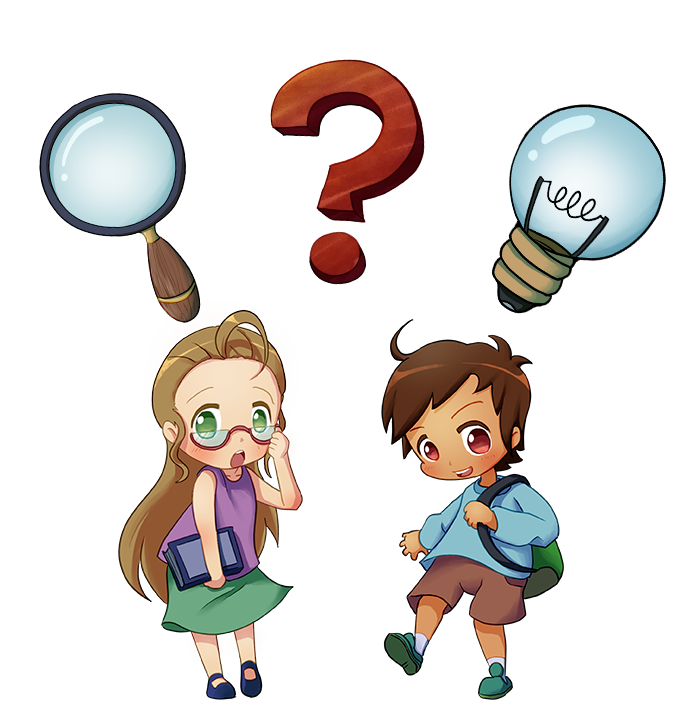 Why-Lighting Poetry
Navigate to: http://k20.ou.edu/p
Read the poem and highlight the symbolism present.
Explain why you highlighted that word or phrase. 
Guiding questions to consider:
Why did you highlight this word or phrase?
How is this an example of symbolism?
What is this a symbol of?
What clarifying questions do you have?
[Speaker Notes: K20 Center. (n.d.). Why-lighting. Strategies. Retrieved from https://learn.k20center.ou.edu/strategy/128 
YouTube. (2021, September 21). K20 Center 10 minute timer. YouTube. https://www.youtube.com/watch?v=9gy-1Z2Sa-c]
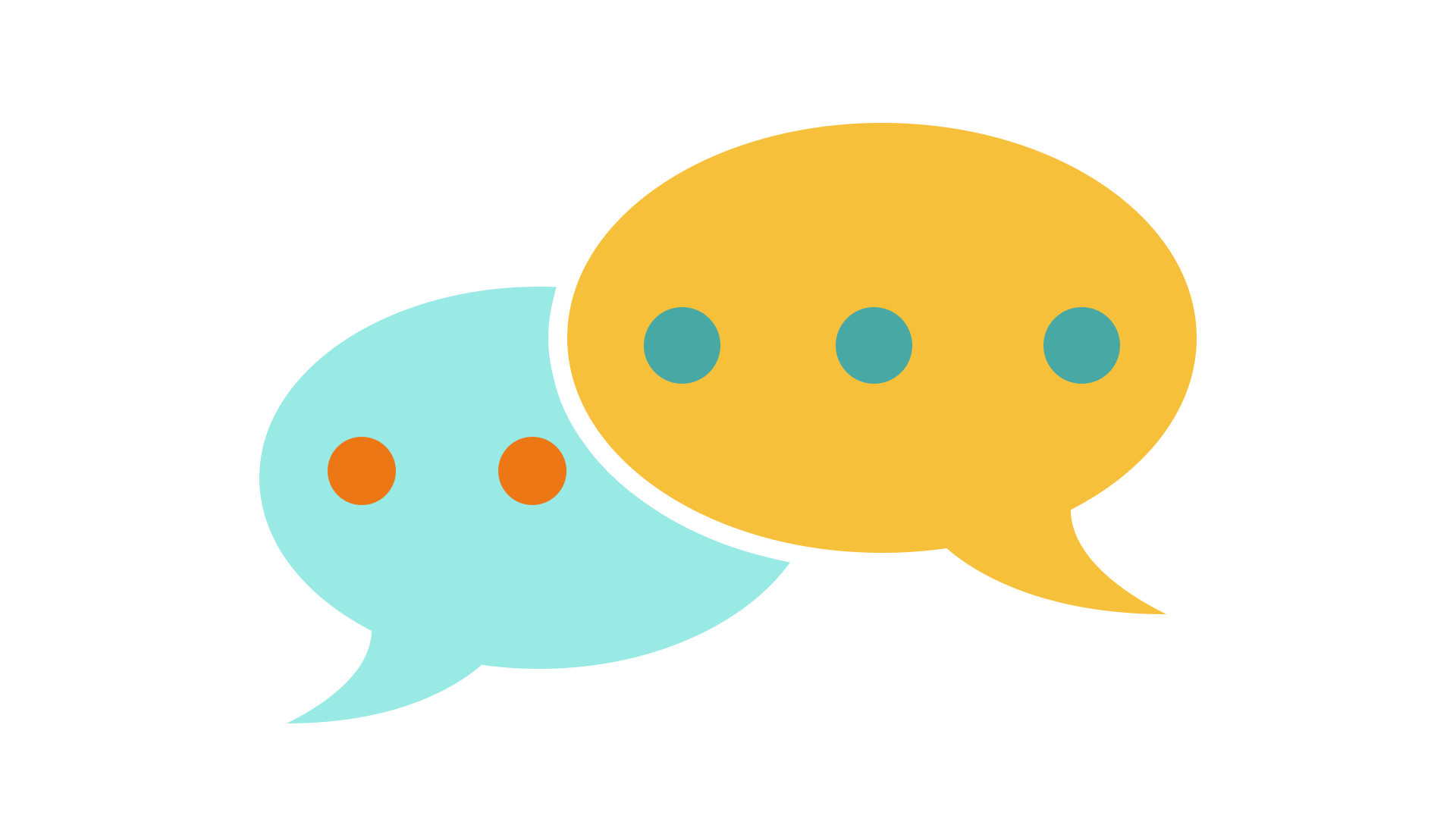 Symbolism: Poem vs Video
What were some symbols that stood out in your poems?
Did any of the symbols in your poem connect to the tribal regalia in the video?
Does anyone think the author of the poem may be affiliated with one of the tribes in the video? Why or why not?
What similarities and differences did you find regarding the symbolism in both the poem and the video?
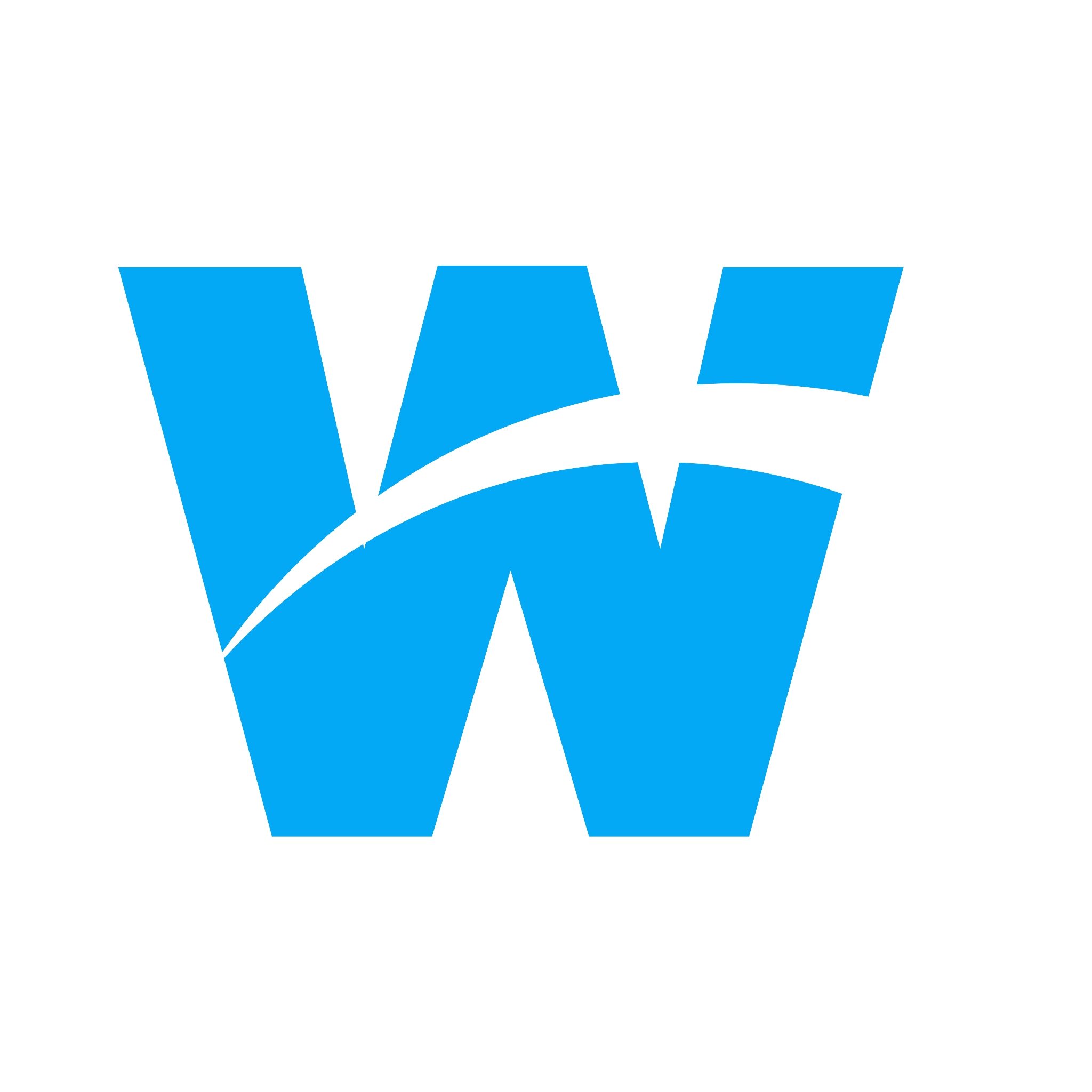 Author Research
Navigate to: http://k20.ou.edu/p
Find information about your author and their tribe and place it in the first and second columns of your handout.
Answer the questions on the Author Research graphic organizer.
[Speaker Notes: K20 Center. (n.d.). Wakelet. Tech tools. https://learn.k20center.ou.edu/tech-tool/2180
YouTube. (2021, September 21). K20 Center 10 minute timer. YouTube. https://www.youtube.com/watch?v=9gy-1Z2Sa-c]
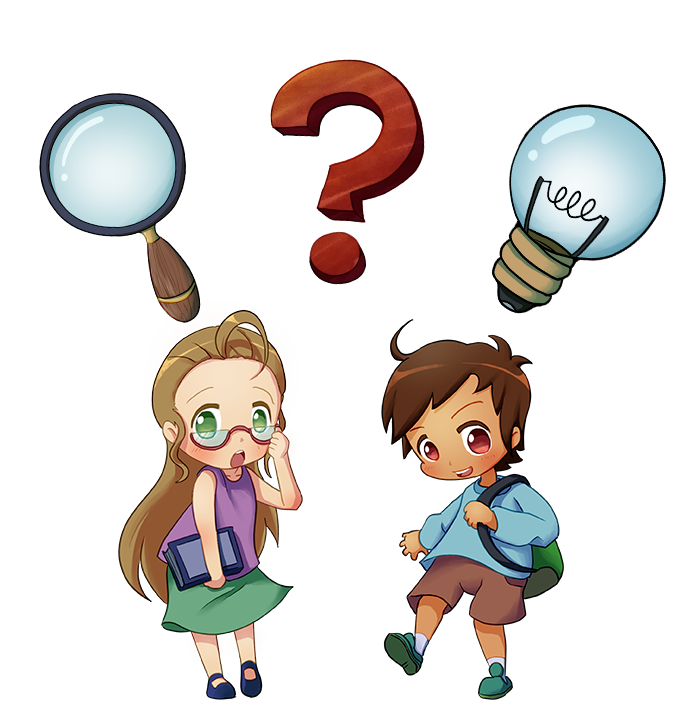 Why-Lighting Poetry
Reread your poem and highlight any additional symbolism present in a new color.
Explain why you highlighted any new words or phrases. Guiding questions to consider:
Why did you highlight this word or phrase?
How is this an example of symbolism?
What is this a symbol of?
What clarifying questions do you have?
[Speaker Notes: K20 Center. (n.d.). Why-lighting. Strategies. Retrieved from https://learn.k20center.ou.edu/strategy/128]
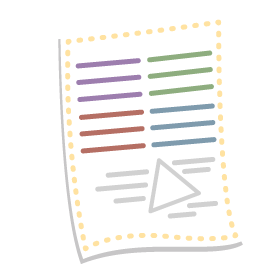 One-Pager
Select one or two symbols from the poem. 
Sketch each symbol on the page.
Create a word cloud around each symbol explaining the meaning.
Select two quotes from the poem.
Create a symbolic border (words, symbols, or phrases).
Write a paragraph about the author and tribe.
Add color to your One-pager.
[Speaker Notes: K20 Center. (n.d.). One-Pager. Strategies. Retrieved from https://learn.k20center.ou.edu/strategy/72]
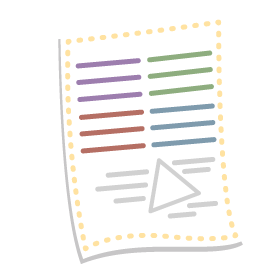 What did you create?
Share the following from your one-pager with your group:
The symbols from your poem.
The tribe your author is from and the significance of that symbol.
The meaning of your creative border.
[Speaker Notes: K20 Center. (n.d.). One-Pager. Strategies. Retrieved from https://learn.k20center.ou.edu/strategy/72]
Essential Question
How is symbolism used in Native American culture?
Lesson Objectives
Analyze the significance of symbolism within Native American culture and their regalia.
Research a Native American author and their tribe.
Compare and contrast Native American symbolism in the written word vs. visual arts.
It’s OPTIC-AL
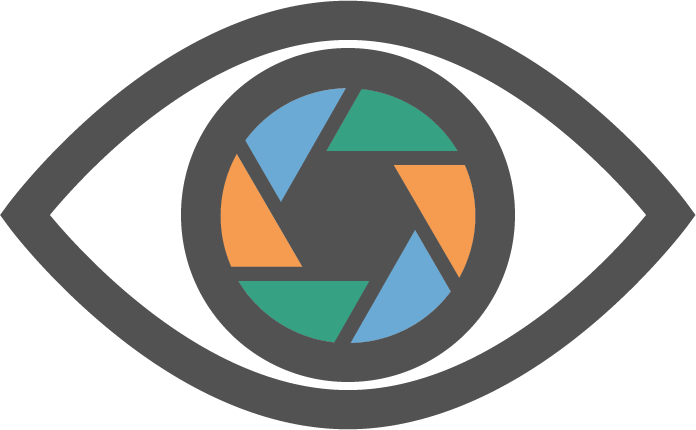 Navigate to: http://k20.ou.edu/p
Using the graphic organizer answer the following questions about each Native American art piece.
O- List observations.
P- List the visual parts you notice.
T- How does the title of the art relate to the art as a whole?
I- How are the parts interrelational? (work together)
C- Conclusion: What is the importance or message of the art?
[Speaker Notes: K20 Center. (n.d.). It’s OPTIC-AL. Strategies. Retrieved from https://learn.k20center.ou.edu/strategy/99]
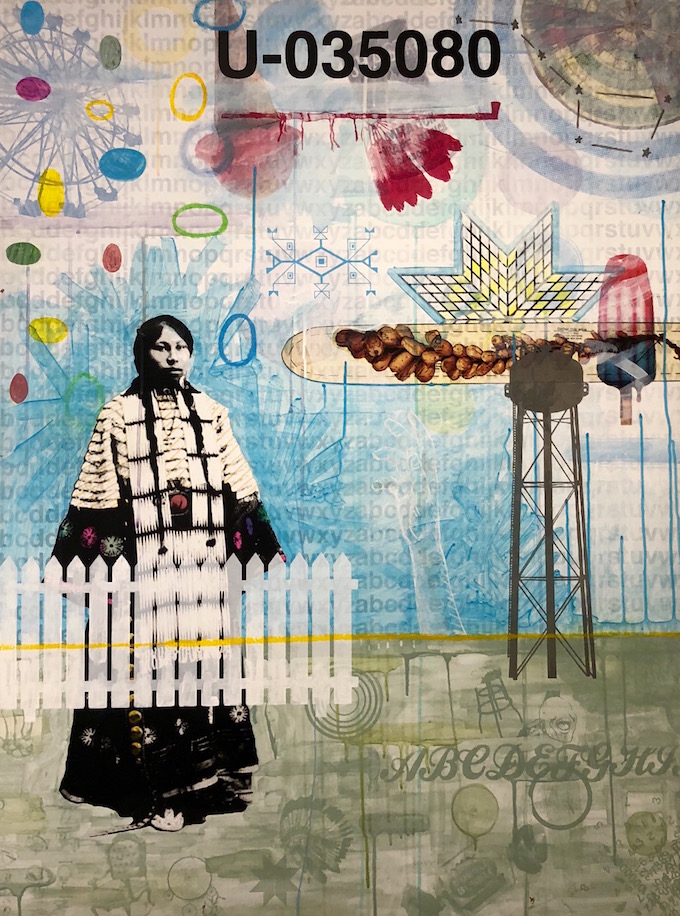 Historical Document by Michael Two Bulls
Inspired by his aunts and uncles, Michael Two Bulls began drawing at a young age. He attended the Institute of American Indian Arts in Santa Fe, New Mexico. His art focuses on identity, history and place. He tries to depict the experiences of his ancestors and the realities he saw growing up. 

Tribe: Oglala Lakota
Medium: Multi-media
[Speaker Notes: https://artbreakout.com/sociallypolitically-conscious-art/bronxartspace-presents-humble-featuring-artworks-from-15-native-american-contemporary-artists-through-october-13/]
Aunt Becky by Le’Ana Asher
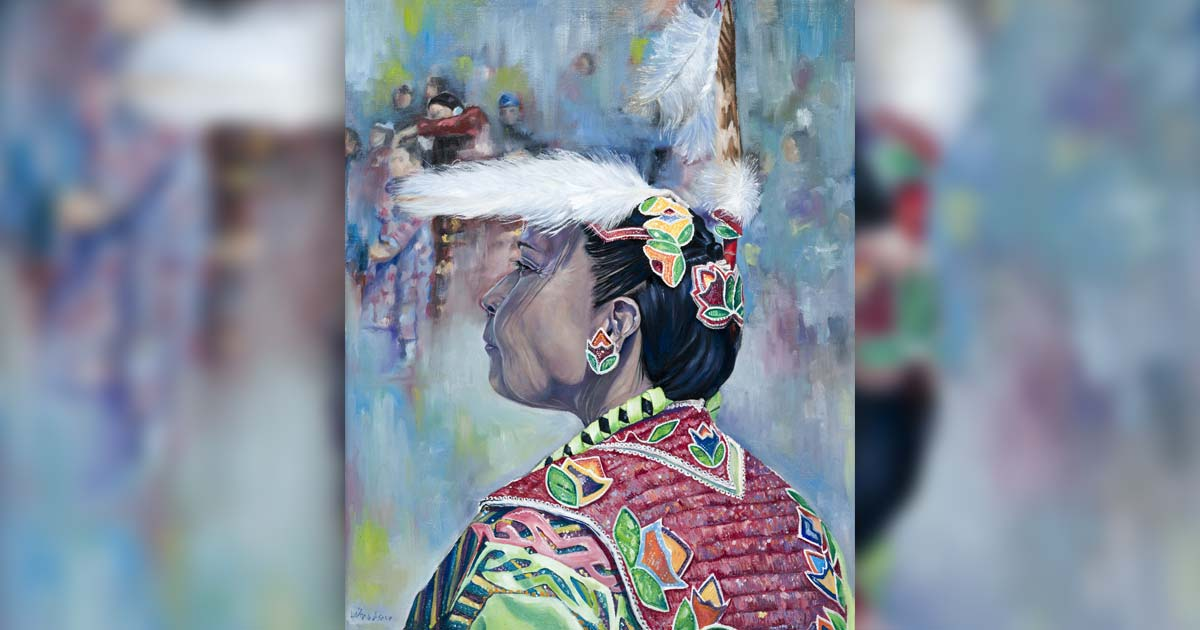 Le’Ana Asher grew up in Michigan. She was drawn to painting and drawing at a young age. Asher attended Eastern Michigan University, earning degrees in painting and drawing. Her art comes from the traditions and culture she experienced as a child, woman, and Native American.

Tribe: Keweenaw Bay Anishinaabe/Ojibwe Indian Community
Medium: Painting and Drawing
[Speaker Notes: https://westmichiganwoman.com/cityscene/2819-exploring-contemporary-native-american-art
https://leanaasher.com/about/?v=32aec8db952d]
Pueblo Feast Day 2005 by David Bradley
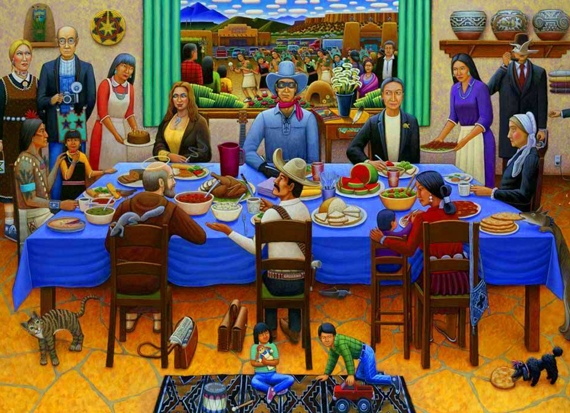 David Bradley attended the Institute for American Indian Art in Sante Fe. His art covers a large range of topics, including historical and political. He is the recipient of many awards and fellowships. Bradley has played an important role in Native American art and Native American rights.

Tribe:Chippewa
Medium: painting and sculpture
[Speaker Notes: https://www.davisart.com/blogs/schoolarts-room/david-bradley-and-celebration-of-pueblo/ 
https://blueraingallery.com/artists/david-bradley]
Quarantining at Gramma’s House by Jonathan Thunder
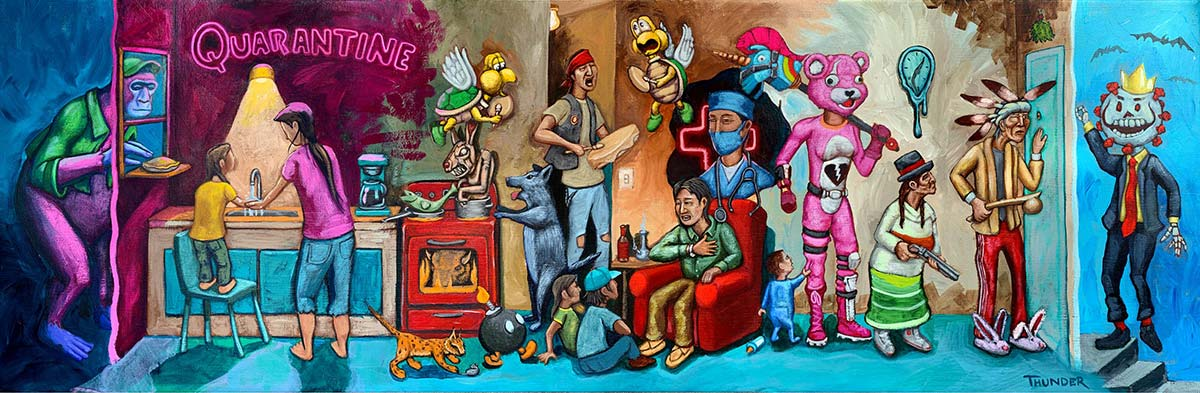 Jonathan Thunder studied Visual Effects and Motion Graphics at the Art Institute International, as well as attending the Institute of American Indian Arts. His art addresses personal experience and social commentary. Thunder has won several awards for his short films.

Tribe: Red Lake Band of Ojibwe
Medium: paintings, animation, film making, 3D projection mapping
[Speaker Notes: https://westmichiganwoman.com/cityscene/2819-exploring-contemporary-native-american-art 
https://birchbarknativearts.com/jonathan-thunder
https://www.jonthunder.com/about]
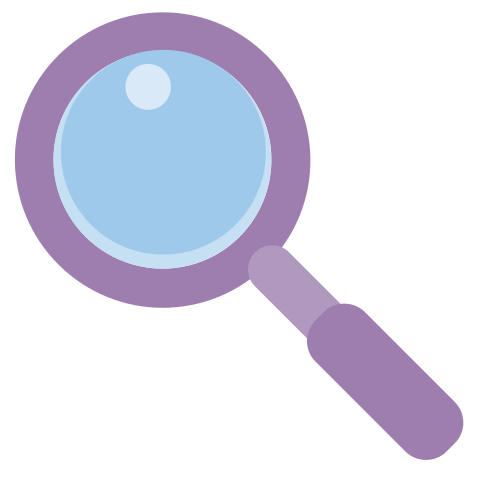 CER: Poem vs Art
On your paper from the video, write two to three paragraphs comparing and contrasting symbolism in your poem and the art piece you choose.
[Speaker Notes: K20 Center. (n.d.). Claim, evidence, reasoning (CER). Strategies. Retrieved from https://learn.k20center.ou.edu/strategy/d9908066f654727934df7bf4f506fc09]
CER: Poem vs Art
Claim: The symbolism in [Insert Author’s Name and Name of Poem] and [Artist Name and Title of Art Piece] (is similar or differs) because _____.
 
Evidence: For example, [insert Author’s Name] uses… 
Reasoning
Evidence 
Reasoning
Reasoning